OPZ+  Věcné zaměření projektu:Situační analýza
Mezinárodní organizace pro migraci (IOM Czechia)

Markéta Fišarová, Lucie Bultová
MEZINÁRODNÍ ORGANIZACE PRO MIGRACI
Byla založena v roce 1951 a je vedoucí mezivládní organizací v oblasti migrace. 
Působí v ČR od roku 1998.
Do systému OSN byla připojena v roce 2016.
Má 175 členských států a působí ve více než 100 zemích.
Řídí se zásadou, že humánní a řízená migrace je přínosem pro migranty i společnost. 
Mezi její hlavní činnosti patří:
Integrace a adaptace cizinců v ČR
Ochrana migrantů
Migrace a rozvoj
Pracovní migrace
Prevence a boj proti obchodování s lidmi
Budování kapacit v migračním managementu
Sdílení informací o problematice migrace
Dobrovolné návraty a reintegrace
AKTIVITY IOM V RÁMCI PODPORY ORP
Nabídka komplexního balíčku aktivit s cílem posílit stávající kapacity a propojit všechny relevantní aktéry v oblasti práce s držiteli dočasné ochrany
Hlavní oblasti podpory:
Bydlení a podpora správy hromadných ubytovacích zařízení
Prevence kriminality a spolupráce policie s veřejností      („Community Policing“)
Migrační politika
Zaměstnávání cizinců a prevence pracovního vykořisťování
Posilování odborných kapacit a poskytování a šíření informací
Ochrana uprchlíků a migrantů a psychosociální podpora
VÝCHOZÍ SITUACE A ODŮVODNĚNÍ PROJEKTU
Výchozí situace pro projekt je stávající stav nebo kontext, ve kterém se projekt nachází před jeho zahájením. Tato situace slouží jako výchozí bod pro plánování, návrh a implementaci projektu. 

Odůvodnění projektu zahrnuje vytvoření jasného a důvěryhodného argumentu pro jeho realizaci. Toto odůvodnění je klíčové pro přesvědčení zainteresovaných stran (stakeholderů, donorů) o tom, proč by měl projekt být schválen a zahájen.
KROKY K VYHODNOCENÍ VÝCHOZÍ SITUACE
1) Analýza současné situace: Podrobné zhodnocení současného stavu včetně existujících procesů, systémů, zdrojů a omezení včetně sběru dat a informací, které usnadní porozumění výchozí situace.
2) Identifikace potřeby nebo příležitosti: Definice důvodu, proč je projekt nezbytný nebo výhodný (přínosný) včetně identifikace problémů, výzev nebo příležitostí, které je potřeba řešit či využít.
3) Identifikace zainteresovaných stran: Identifikace lidí, organizací nebo skupin, které budou ovlivněny projektem nebo mohou ovlivnit jeho průběh.
4) Stanovení cílů a očekávaných výstupů: Definice konkrétních cílů a výstupů, kterých má projekt dosáhnout. Tyto cíle by měly být měřitelné a spojené s identifikovanou potřebou.
KROKY K VYHODNOCENÍ VÝCHOZÍ SITUACE
4) Stanovení cílů a očekávaných výstupů: Definice konkrétních cílů a výstupů, kterých má projekt dosáhnout. Tyto cíle by měly být měřitelné a spojené s identifikovanou potřebou. 
5) Analýza rizik a omezení: Identifikace možných rizik a omezení, která mohou ovlivnit průběh a výsledek projektu + popis, jak se lze těmto rizikům vyhnout či jim předejít či jak je lze řešit, když nastanou
6) Hodnocení a interpretace: Zhodnocení všech shromážděných informací a dat, aby bylo možné určit, jak bude projekt postupovat
7) Vytvoření projektového dokumentu (projektové žádosti): Musí obsahovat cíle, harmonogram a rozpočet (případně další podle požadavků donora).
OTÁZKY NAVÁDĚJÍCÍ NA ODŮVODNĚNÍ PROJEKTU
Definice stávajícího problému:
V čem je problém, pro koho je to problém a proč je významný?
Jaká je situace, kterou je třeba řešit?
Proč je situace problematická?
Přetrvává problém nebo se předpokládá, že bude vyřešen v dohledné době?
Kde konkrétně je to problém?
Pro koho je to problém? 
Jak to ovlivňuje určité skupiny odlišně, jako jsou muži, ženy, chlapci, dívky a další skupiny?
OTÁZKY NAVÁDĚJÍCÍ NA ODŮVODNĚNÍ PROJEKTU
(b) Hledání řešení:
Proč je třeba problém řešit?
Jakou hodnotu by mělo řešení problému pro zamýšlené příjemce? 
Jak to může ovlivnit ostatní skupiny? 
Zvažte nezamýšlené negativní důsledky pro všechny dotčené skupiny, bez ohledu na to, zda jsou či nejsou středem zájmu projektu.
(c) Propojení projektu na další partnery:
Navazuje projekt na nějaké předchozí aktivity? Pokud ano – proč chceme tuto návaznost?
Jak je projekt propojen s širšími národními, regionálními a/nebo globálními iniciativami, včetně interních strategií organizace?
POPIS PROJEKTU
Popište, jak a proč soubor zamýšlených výsledků a činností přinese změny, kterých se projekt snaží dosáhnout:
	Jaká je zamýšlená změna, kterou projekt přináší? 
	Proč je navrhovaný přístup k řešení problému (problémů) nejlepším 	postupem?
	Jak povede realizace aktivit k dosažení výstupů a přispěje k cíli projektu?
Kdo jsou zúčastněné strany?
	Proč má  vaš organizace nejlepší pozici k řešení problému? 
	Jaká je vaše přidaná hodnota/komparativní výhoda při realizaci projektu? 
Stanovení monitorovacích indikátorů
Zdroje pro popis situace v území
Mapování situace v území 
Bílá místa - preference odlehlých regionů a míst, kde není běžná dostupnost služeb
Zmapování partnerů - dalších žadatelů v území a popis tohoto zjišťování
Zdroje pro popis situace v území
Relevatní dokumenty - lokální, krajské
    ( komunitní plány, krajský akční plán, ….)
Relevatní dokumenty z probíhajících aktivit
Relevatní dokumenty z mapování potřeb CS
Relevatní dokumenty z evaluace probíhajících či minulých projektů
Zdroje pro popis situace v území
Registr poskytovatelů služeb (mpsv.cz)
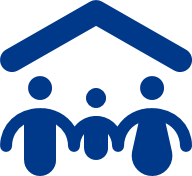 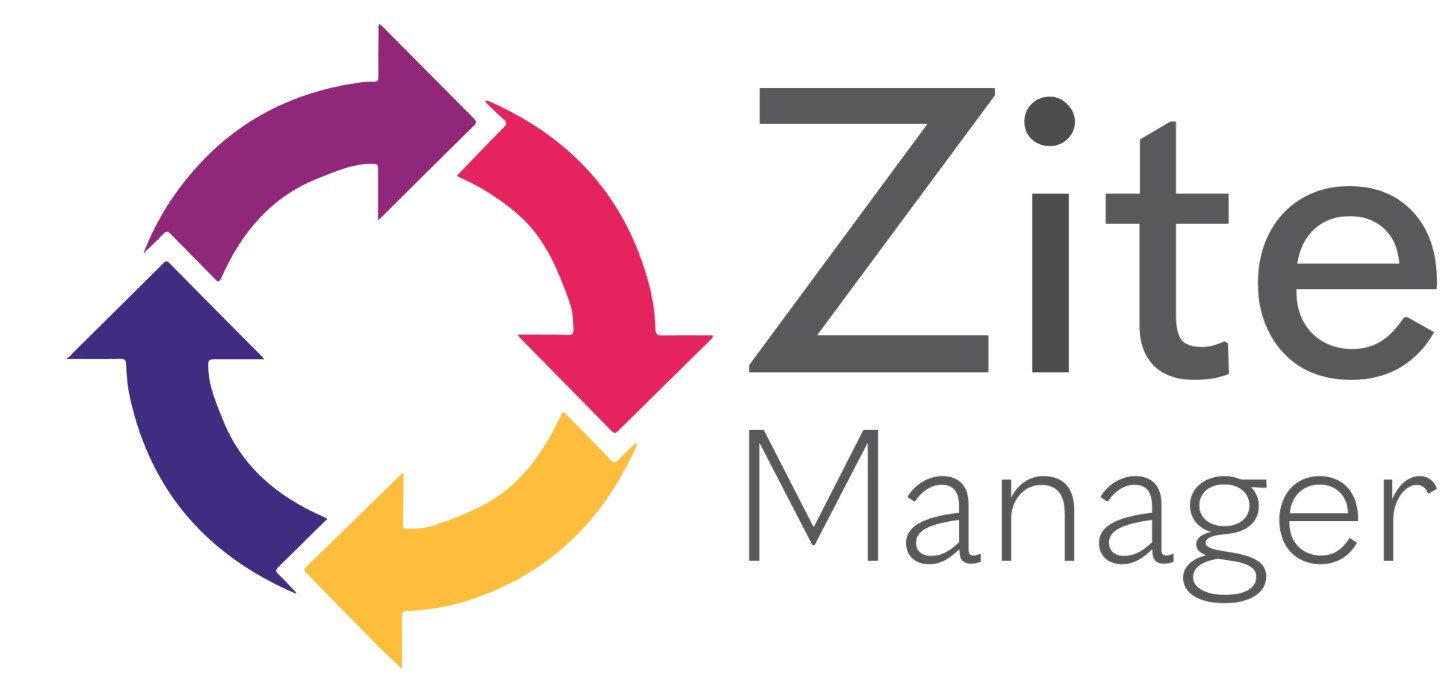 Zdroje pro popis situace v území
Průzkumy IOM

Zite manager – seznam ubytoven veřejných, jak pro zranitelné, tak pro komerční pronájem (popis aplikace)
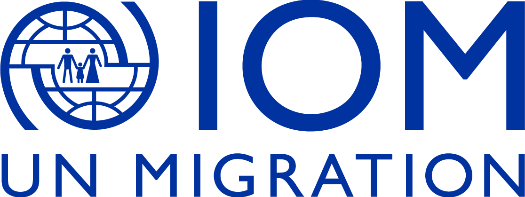 Zdroje pro popis situace v území
Humpo veřejná část 
Cizinci s uděleným pobytem
Statistická data
Počty uprchlíků _ MAS (info o obcích v korelaci s uprchlíky)
Vzdělávací neúspěch vs prostředky do škol
Index sociálního vyloučení
Kriminalita v ČR
PROSTOR PRO DOTAZY
SLEDUJTE NÁS
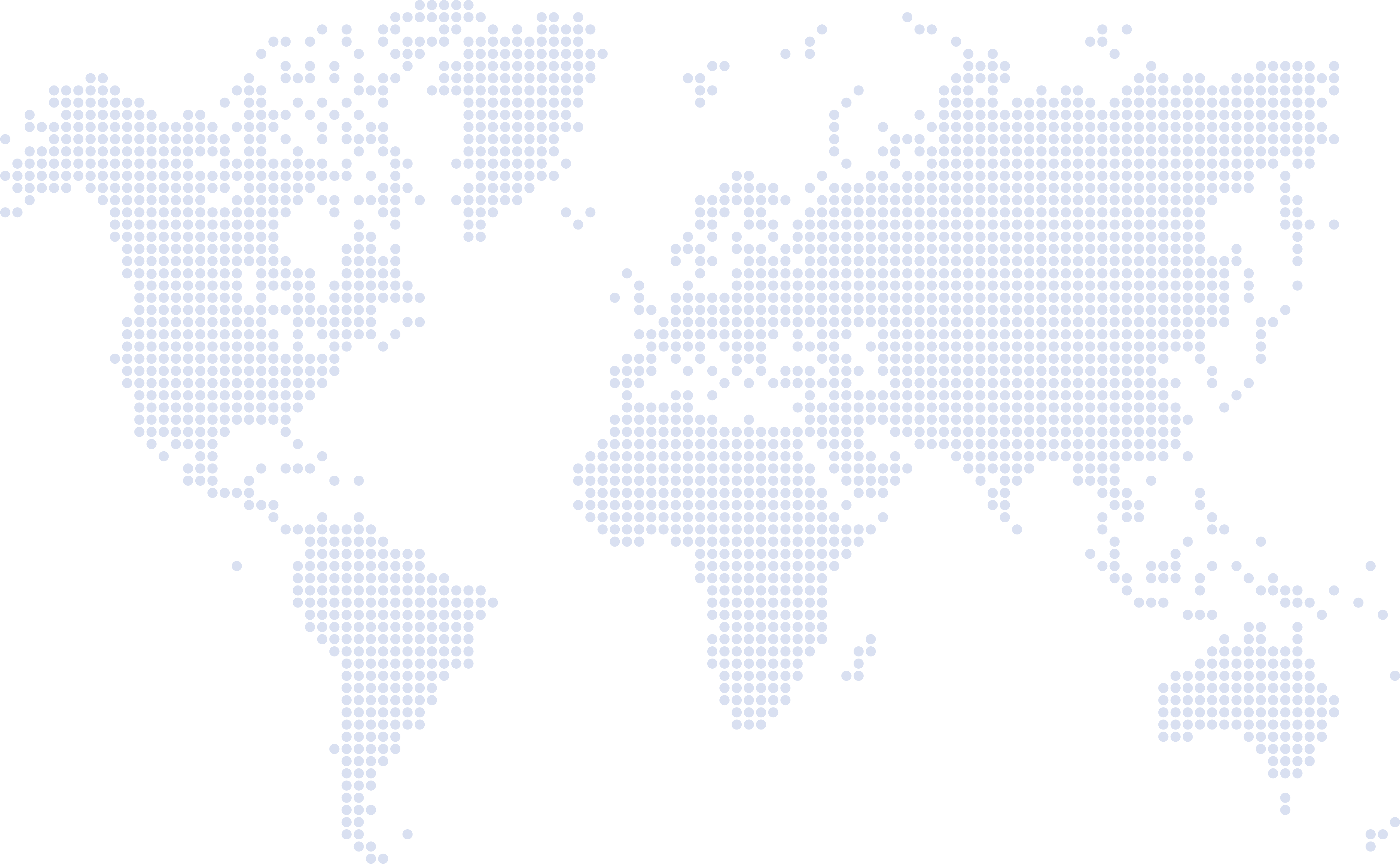 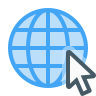 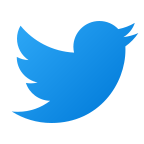 https://czechia.iom.int/
@IOMPrague
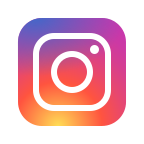 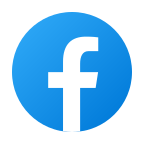 @iom_czechia
@IOMCzechia
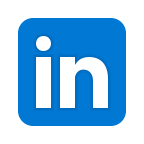 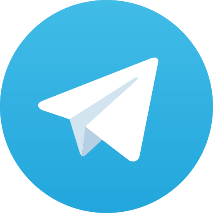 @iomczechia
@showcase/iom-czechia
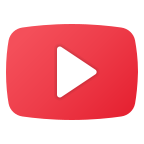 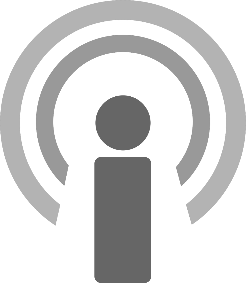 Podcast – Aby nebe nespadlo
@IOMCzechia
DĚKUJEME ZA POZORNOST
KONTAKT
MEZINÁRODNÍ ORGANIZACE PRO MIGRACI
(IOM CZECHIA)
PRVNÍHO PLUKU 621/8a
PRAHA 8
ČESKÁ REPUBLIKA

mfisarova@iom.int
+420 737 400 020